Кто нам пишет книжки
ГБДОУ№50 Приморского района 
Санкт-Петербурга
Воспитатель Предвичная Е.В.
2013г.
Поэты детям
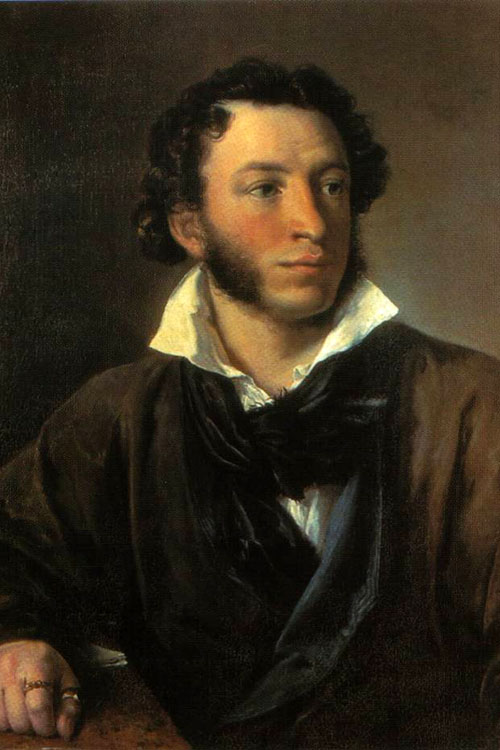 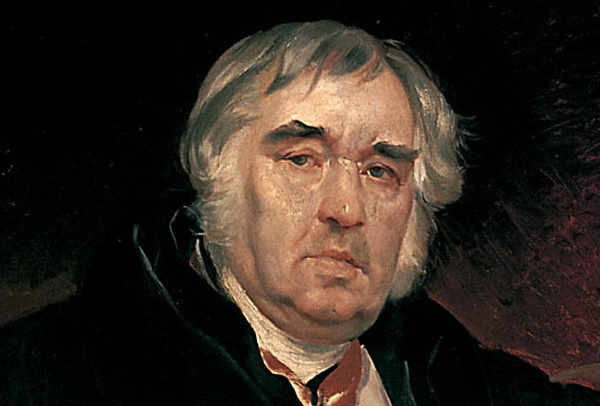 Александр Сергеевич
Пушкин
Иван Андреевич 
Крылов
Как правильно называется
 произведение?
Лиса и сыр
Ворона и лиса
Встреча у ели
Сказка о царе Салтане
Царевна Лебедь
Остров Буян
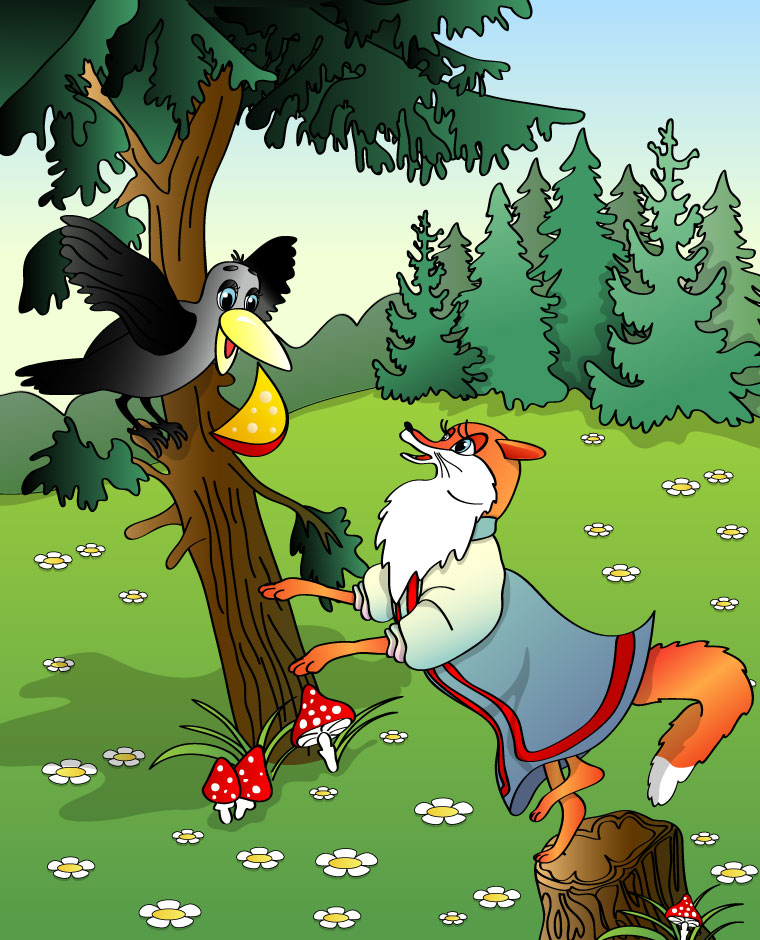 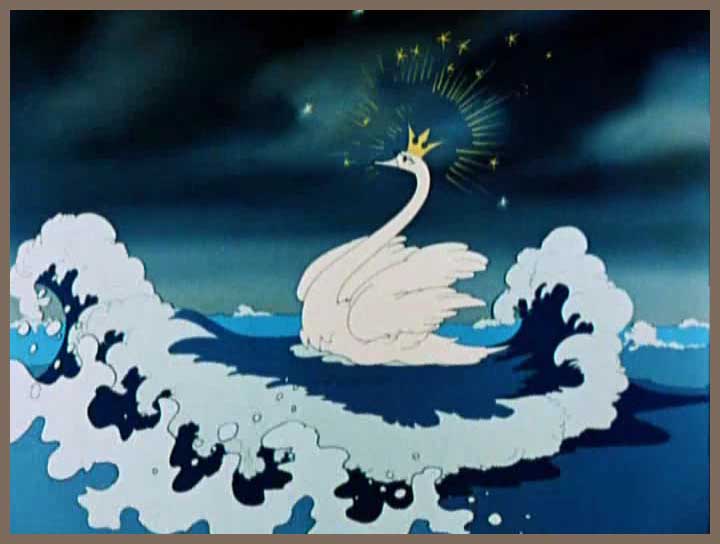 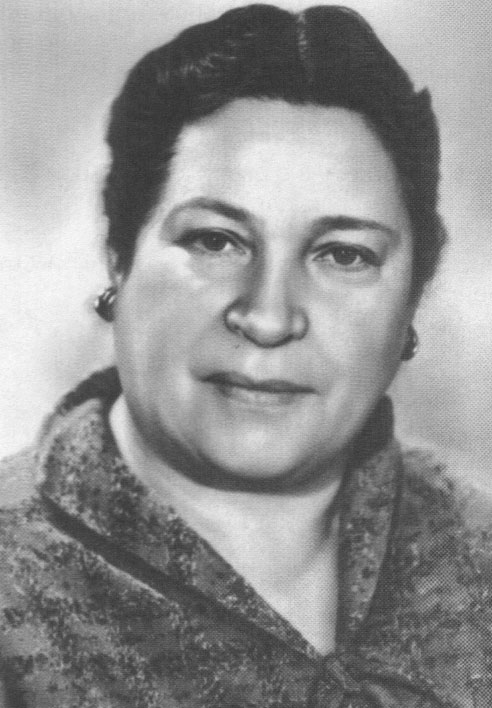 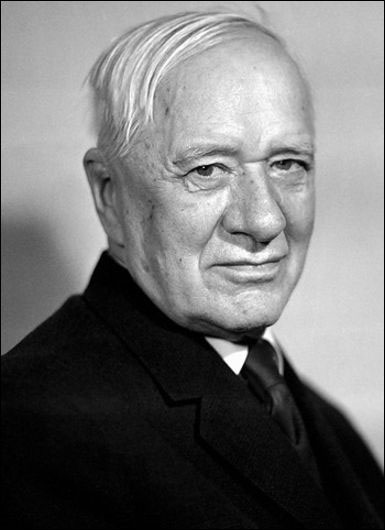 Агния Барто
Корней Чуковский
Как называется произведение
 и кто автор?
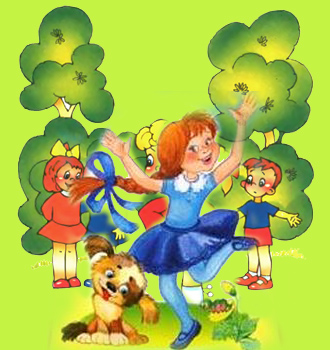 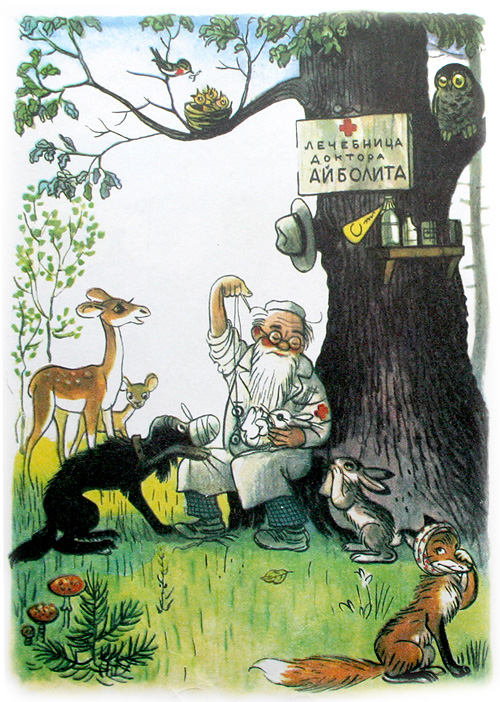 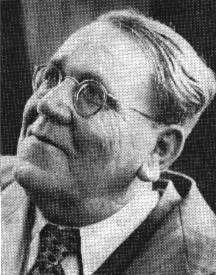 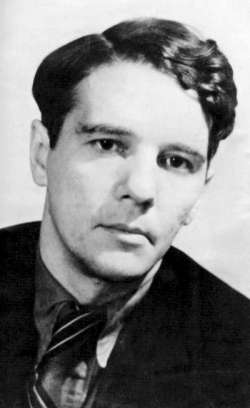 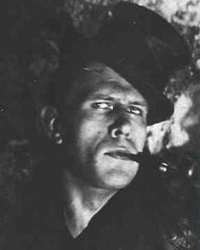 Самуил Яковлевич
Маршак
Александр Введенский
Даниил Хармс
«Жили-были
В огромной квартире
В доме номер тридцать четыре,
Щенок и котёнок.
Спали оба
На коврике тонком-
Гладкий щенок 
С пушистым котенком.»
«Жил на свете старичок
Маленького роста,
И смеялся старичок
Чрезвычайно просто:
«Ха-ха-ха
Да  хе-хе-хе ,
Хи-хи-хи
Да бух-бух!
Бу-бу-бу
Да бе-бе-бе,
Динь-динь-динь
Да трюх-трюх!»
«Жил человек рассеянный
На улице Бассейной.
Сел он утром на кровать ,
Стал рубашку надевать, 
В рукава просунул руки –
Оказалось это брюки.»
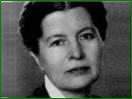 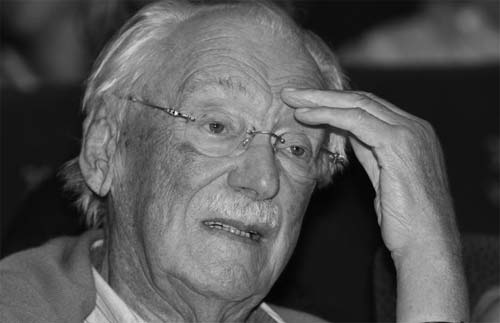 Елена Благинина
Сергей Михалков
«Скоро белые метели
Снег подымут от земли,
Улетают, улетели,
Улетели журавли!»
«В доме восемь дробь один
У заставы Ильича
Жил высокий гражданин,
По прозванью Каланча,

По фамилии Степанов
И по имени Степан,
Из районных великанов
Самый главный великан.»
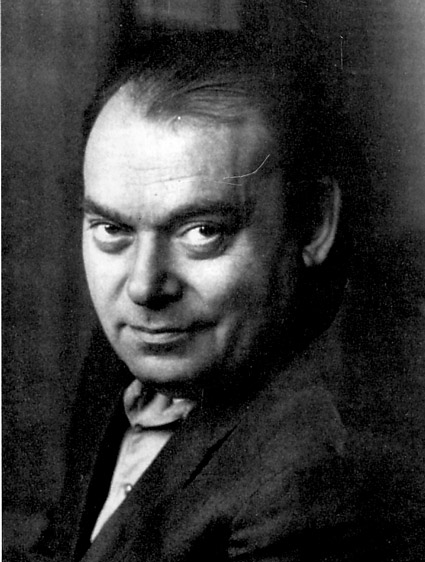 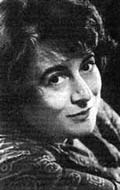 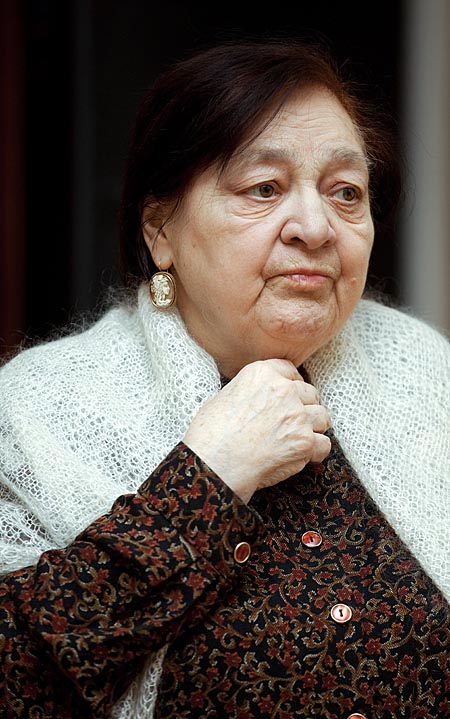 Борис Заходер
Эмма Мошковская
Ирина Токмакова
«На старой липе во дворе 
Большое оживление.
Повесил  кто-то на заре
Такое  объявление:
Открыта  школа для птенцов :
Занятия с пяти часов.»
«Дальний лес стоит стеной,
А в лесу в глуши лесной.
На суку сидит сова.
Там растёт усни- трава.
Говорят усни- трава
Знает сонные слова.»
«Пожевал-пожевал –
Не дал.
Прискакала Лягушка,
Пошептала на ушко
Попросила Лягушка горбушку.
Сел Пёс стал гадать:
Дать или не дать?»
ДЕТСКИЕ ПИСАТЕЛИ
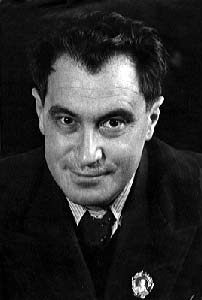 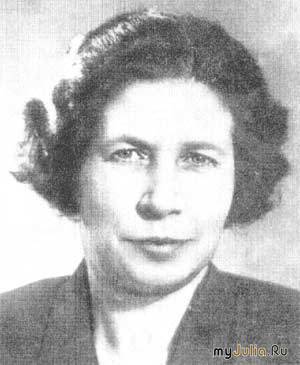 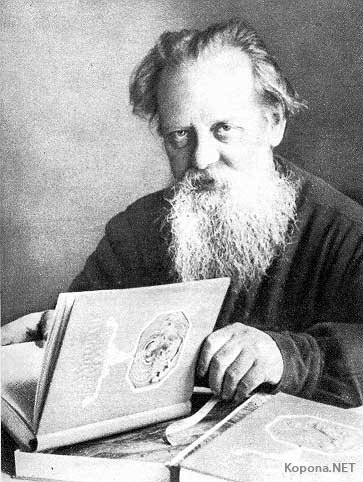 Валентин Катаев
Валентина Осеева
Павел Бажов
«Жил на нашем заводе старик один по прозвищу Кокованя. Семьи у Коковани не осталось, он и придумал взять в дети сиротку.»
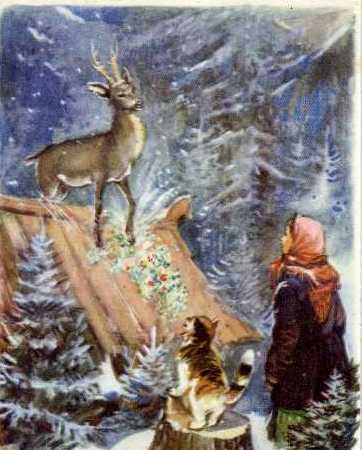 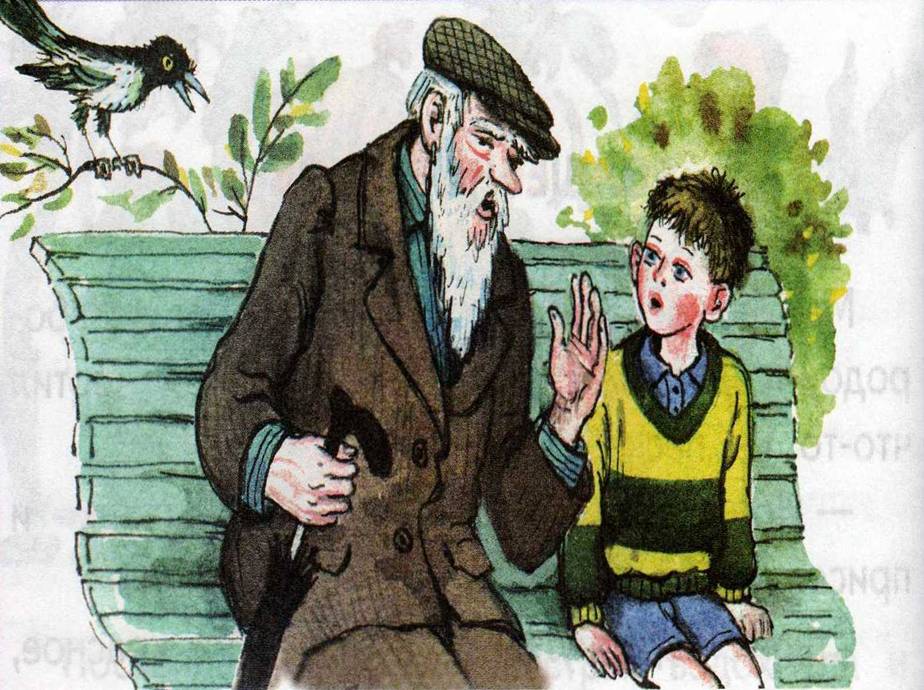 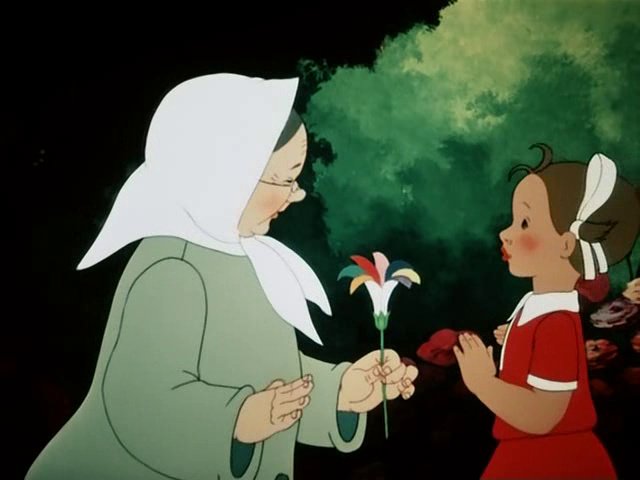 « Я скажу тебе это слово, 
Но помни : говорить его надо
 тихим голосом, 
глядя прямо в глаза тому с
 кем говоришь…»
«Лети ,лети лепесток
Через запад на восток, 
Через север, через юг,
Возвращайся сделав круг…»
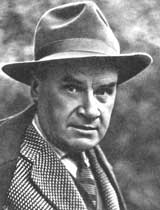 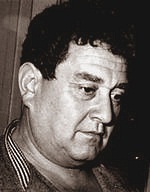 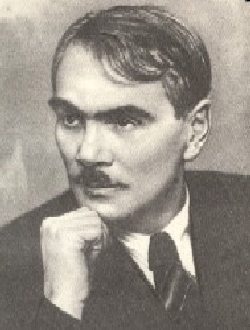 Виктор Драгунский
Леонид Пантелеев
Николай Носов
Узнай героя рассказа?
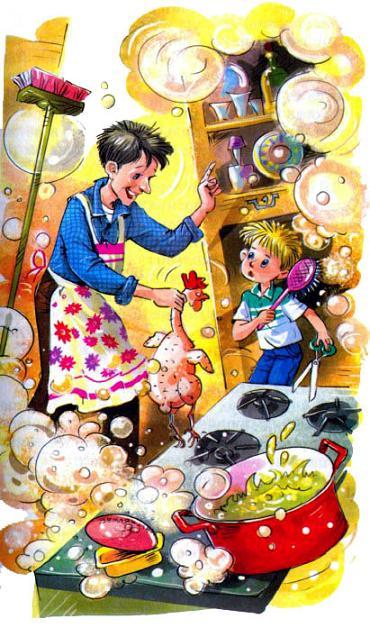 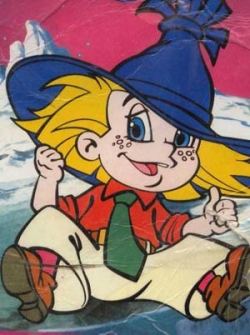 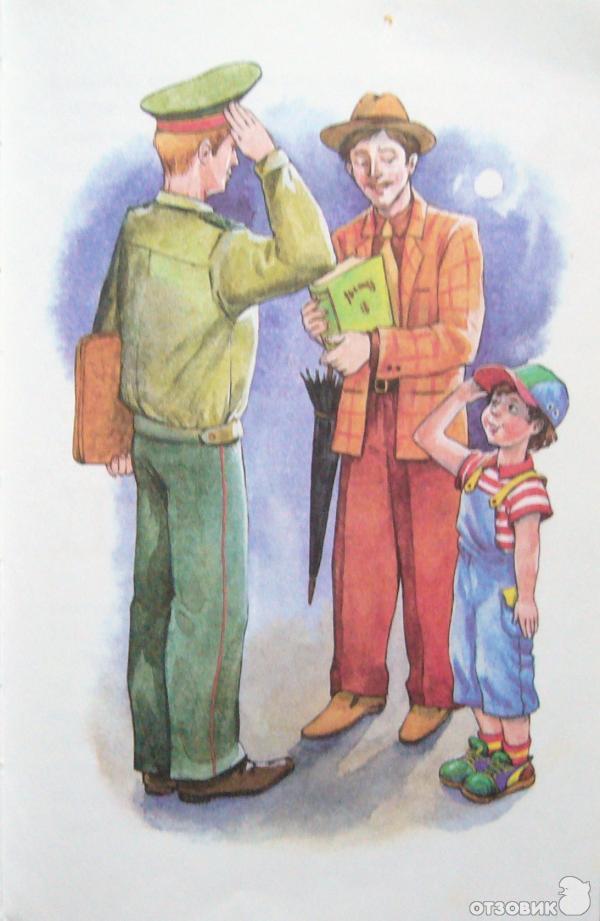 Детям о природе
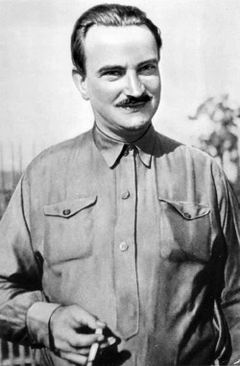 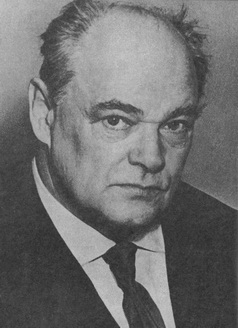 Виталий Бианки
Евгений Чарушин
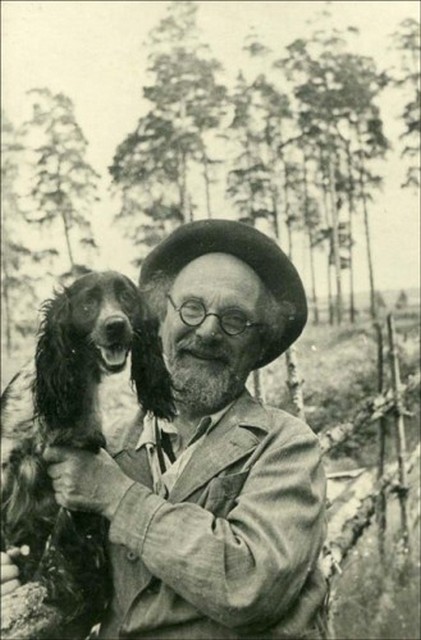 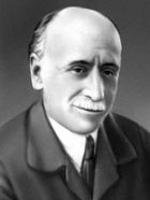 Михаил Пришвин
Борис Житков
Угадай автора книги?
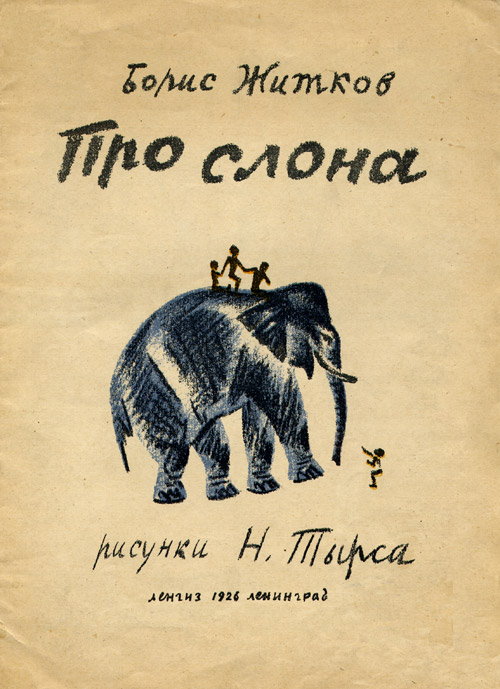 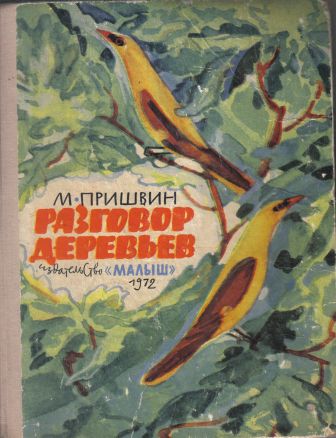 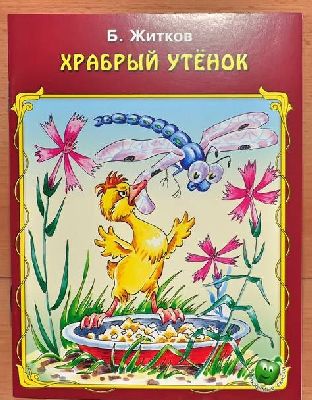 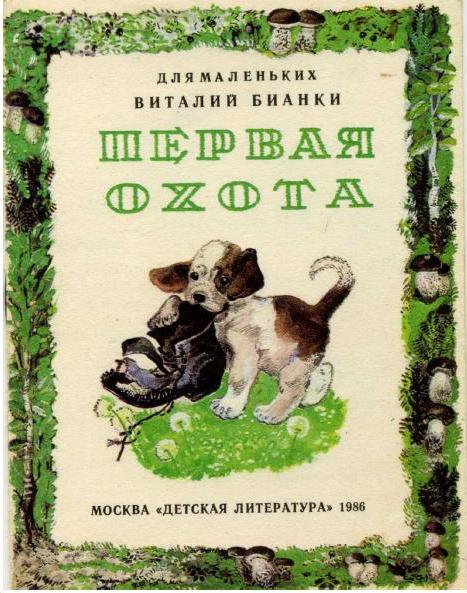 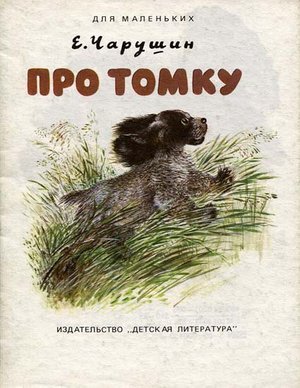 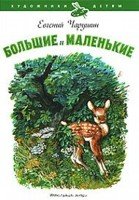 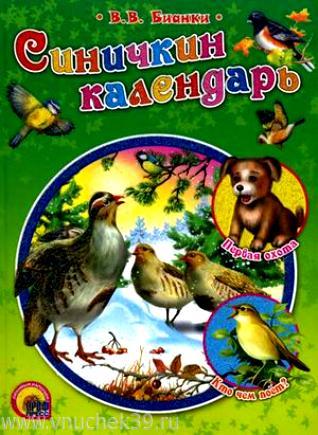 Спасибо за внимание!